Guide sur le plagiat et l’intégrité intellectuelle
2020
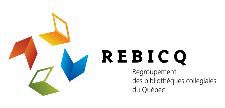 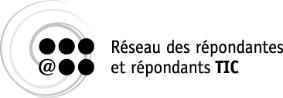 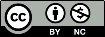 Présentation du guide
Le guide sur le plagiat et l’intégrité intellectuelle a été créé entre 2018 et 2020 par le comité Plagiat et intégrité intellectuelle qui regroupe des conseillers pédagogiques TIC et des bibliothécaires des établissements collégiaux. 
Le guide est construit grâce à de nombreuses sources d’information. 
Le guide comporte deux sections :
Se former en tant qu’enseignant;
Des ressources pour former vos étudiants.
2
Se former en tant qu’enseignant
Le plagiat en enseignement supérieur
Le plagiat est un enjeu d’importance en enseignement supérieur. Tous les enseignants peuvent être confrontés à des cas de plagiat ou de manquement à l’intégrité intellectuelle, peu importe leur discipline. 
Les experts « estiment [que] 40 % les étudiants universitaires ont déjà plagié pour au moins un travail durant leurs études »(1). Le phénomène a donc une ampleur qu’on ne peut pas ignorer. 
Heureusement, des pistes de solution existent. 
Apprenez-en plus sur les causes du plagiat, sur les moyens à votre disposition pour développer l’intégrité intellectuelle chez vos étudiants et sur les manières d’adapter vos pratiques enseignantes pour prévenir le plagiat. En vous engageant dans ce processus, vous serez bien outillé pour faire échec… au plagiat!
(1)	Fortier, M. (2018, 8 décembre). Clémence pour les tricheurs. Le Devoir. 
	Repéré à https://www.ledevoir.com/societe/education/543182/dossier-plagiat-clemence-pour-les-tricheurs
4
Des étudiants hyperconnectés
Ce n’est pas qu’une illusion : les étudiants qui fréquentent actuellement vos classes sont hyperconnectés. 
Toutefois, les chercheurs remarquent que ce fort taux d’adoption d’appareils connectés et leur usage quasi constant ne signifie pas que les étudiants sont automatiquement capables de tirer profit de ces technologies pour leurs besoins académiques. 
L’utilisation qu’ils font de ces outils est souvent superficielle et il est nécessaire de guider les étudiants pour qu’ils puissent exploiter les technologies de manière pertinente et efficace pendant leur cursus.
Dahlstrom, E. et Bichsel, J. (2014). ECAR Study of Undergraduate Students and Information Technology, 2014 ( [Rapport de recherche]). Louiseville, CO : ECAR. Repéré à http://www.educause.edu/ecar ou https://library.educause.edu/~/media/files/library/2014/10/ers1406-pdf.pdf?la=en
5
Une culture du repiquage
Il semble que l’omniprésence d’Internet et le partage/repartage de l’information qui s’y opère influencent la perception que les étudiants ont du plagiat. L’usage d’Internet a favorisé le développement de ce qu’on pourrait appeler une « culture du repiquage ».

Plusieurs étudiants ne se rendent pas compte que cette pratique peut représenter du plagiat.
Culture du repiquage : 
Les utilisateurs vont chercher à gauche et à droite des éléments pour les intégrer à leur production et créer quelque chose de nouveau
Radio-Canada. (2019, 19 mars). Entrevue avec Sébastien Béland : le plagiat à l’université. Audio fil du 19 mars 2019. 
Repéré à http://ici.radio-canada.ca/premiere/emissions/les-eclaireurs/segments/entrevue/110698/plagiat-sebastien-beland-universite-fraude
6
Plagier une source numérique, est-ce du plagiat?
Des études montrent aussi que les étudiants trouvent moins malhonnête de plagier une source numérique qu’une source papier, ayant l’impression qu’Internet appartient « à tout le monde » et les mentions d’auteur étant parfois absentes des sites.
Ces situations peuvent entraîner chez vos étudiants une mauvaise compréhension de ce qu’est le plagiat et les amener à croire que plagier n’est pas si grave. Il est donc nécessaire de bien les sensibiliser à cet enjeu.
Baruchson-Arbib, S. et Yaari, E. (2004). Printed Versus Internet Plagiarism: A Study of Students’ Perception. International Journal of Information Ethics, 1. Repéré à http://container.zkm.de/ijie/ijie/no001/ijie_001_full.pdf#page=29
7
Témoignages d’étudiants
Université de Montréal. (2014). Selon vous, pourquoi les étudiants choisissent-ils de plagier? Repéré à https://www.youtube.com/watch?v=5ZbFG5qxTmQ
8
Les causes du plagiat
Méconnaissance de ce qu’est le plagiat
Mauvaise connaissance des règles pour la citation des sources et pour la création d’une médiagraphie
Maladresses méthodologiques
Perception que ce qui se trouve sur Internet appartient à tous et peut être réutilisé sans permission
Difficultés en rédaction, faibles habiletés langagières
Différences culturelles
Manque de temps pour faire le travail, panique
Pression d’obtenir de bons résultats
Sentiment qu’on est incapable de faire le travail soi-même
Manque d’intérêt pour le travail à faire
Impression que tous les autres trichent
Etc.
Université de Montréal. (s.d.). Causes du plagiat. Intégrité - Université de Montréal. 
Repéré à https://integrite.umontreal.ca/reglements/causes-du-plagiat/
9
Si aucune de ces raisons ne peut permettre d’excuser un plagiat, il est toutefois nécessaire, en tant que professeur, de vous interroger sur les causes potentielles d’un manquement à l’intégrité intellectuelle et d’agir sur celles auxquelles vous pouvez remédier.
Pour aller plus loin…
Le réseau de l’Université du Québec. (s.d.). Pédagogie universitaire. Pédagogie universitaire. 
Repéré à http://pedagogie.uquebec.ca/
Mooc de l’Université d’Auckland sur l’intégrité académique. FutureLearn. (s.d.). Academic Integrity Free Online Course. FutureLearn. 
Repéré à https://www.futurelearn.com/courses/academic-integrity
10
Les dangers du copier-coller
« Trouver des documents sur le Web et les insérer dans un texte ou s’en inspirer ce n’est pas un problème. Le problème, c’est de ne pas utiliser de guillemets et d’en préciser la source. 
Cette vidéo aborde de façon claire (et amusante...) cette délicate question! »
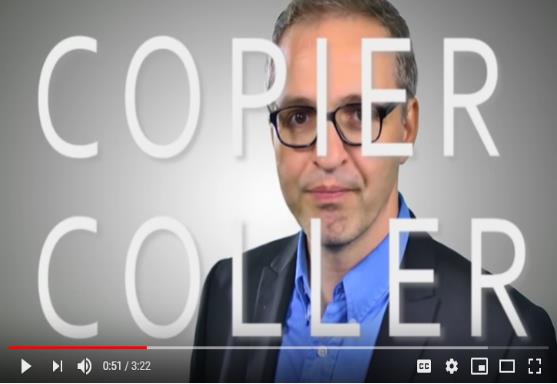 École de politique appliquée. (2014). Plagiat : les dangers du copier/coller. 
Repéré à https://www.youtube.com/watch?v=848OESaFdas
11
Que faire pour développer l’intégrité intellectuelle?
Tous les étudiants n’ont pas une même compréhension de ce qu’est le plagiat ou la même perception de la gravité du plagiat (ou d’un autre manquement à l’intégrité intellectuelle). 
Il est donc important de les aider à bien saisir ces enjeux. C’est une responsabilité partagée : votre collège, votre département ou votre programme, les employés de différents services (bibliothèque, technologie de l’information, communication, etc.) ont tous un rôle à jouer dans la prévention du plagiat. 
Dans ce dossier, la concertation des acteurs est primordiale. 
Cela étant, voici ce que vous pouvez faire, en tant que professeur, pour contribuer au développement de l’intégrité intellectuelle chez les étudiants…
12
Des bonnes pratiques pour développer l’intégrité intellectuelle
13
Des bonnes pratiques pour développer l’intégrité intellectuelle
14
Pour aller plus loin…
HEC Montréal. (s.d.). Intégrité intellectuelle et plagiat. 
Repéré à https://www.hec.ca/daip/ressources_pedagogiques/integrite_plagiat/#125426
Université de Montréal. (s.d.). Rôle de sensibilisation. Intégrité - Université de Montréal. 
Repéré à https://integrite.umontreal.ca/enseignants/role-de-sensibilisation/
15
Sensibiliser à l’intégrité intellectuelle
16
Pour aller plus loin…
Pagé, M. et Jolicoeur, N. (2015). Prévenir le plagiat et la tricherie : pour une stratégie concertée et à long terme. Pédagogie collégiale, 28(3), 23‑27.
17
Prévenir le plagiat avant qu’il ne survienne
Revoir ses pratiques d’évaluation demeure parmi les moyens les plus efficaces pour contrer le plagiat dans la classe. 
Lors de la révision de vos pratiques d’évaluation, considérez d’abord les trois dimensions à évaluer :
18
Revoir le produit
Le produit est le résultat final observable d’une tâche menée à terme à la fin d’une étape d’apprentissage. 
Il peut prendre différentes formes (enregistrement audio, vidéo, carte mentale ou conceptuelle, jeu, affiche, dessin, maquette, etc.). Ces formes n’ont pas à être obligatoirement et exactement les mêmes pour chaque étudiant pour autant que la tâche et le produit permettent de prouver que celui-ci a développé la compétence. 
Les critères d’évaluation demeureront cependant les mêmes, ce qui assure l’équité et la validité dans l’évaluation. Si le produit permet à l’étudiant de se distinguer, cela peut réduire le plagiat entre les étudiants.
La performance liée au produit est une manifestation observable de la compétence qui ne dure que le temps de la prestation. 
C’est pourquoi le jugement du professeur ne doit s’appuyer qu’en partie sur le produit. Sinon, juger d’une compétence ne s’appuiera que sur une seule performance. 
Des facteurs externes, tels le stress et la fatigue peuvent venir nuire à la performance de l’étudiant au moment de l’évaluation. C’est pourquoi d’autres sources devraient appuyer le jugement dont le processus et le discours.
Côté, F. (2014). Construire des grilles d’évaluation descriptives au collégial: guide d’élaboration et exemples de grille. Québec : Presses de l’Université du Québec.
19
Revoir le processus
Côté, F. (2014). Construire des grilles d’évaluation descriptives au collégial: guide d’élaboration et exemples de grille. Québec : Presses de l’Université du Québec.
20
Revoir le discours
Un étudiant capable d’expliquer et de justifier ou de remettre en cause, de manière juste, ses choix démontre son potentiel de compétence. Il est alors capable de préciser ses forces, ses faiblesses tant sur sa démarche que sur ses résultats. Ce propos peut être formel (texte ou réponses à un questionnaire dirigé) ou informel (présentation orale ou autoévaluation). Ce propos est personnel à l’étudiant et ne peut être plagié.
Côté, F. (2014). Construire des grilles d’évaluation descriptives au collégial: guide d’élaboration et exemples de grille. Québec : Presses de l’Université du Québec.
21
Principes de l’évaluation en situation authentique
Proposer des tâches qui respectent les principes de l’évaluation en situation authentique (ESA)
Leroux, J. L., Groupe de recherche en évaluation des apprentissages au collégial et Association québécoise de pédagogie collégiale (dir.). (2015). Évaluer les compétences au collégial et à l’université: un guide pratique. Montréal : Association québécoise de pédagogie collégiale.
22
Modifier les modalités ou les formes de l’évaluation
23
Matériel pédagogique pour former vos étudiants
Qu’est-ce que l’intégrité intellectuelle?
Faire preuve d’intégrité intellectuelle, c’est avoir le courage d’agir correctement, d’avoir un comportement éthique.

L’intégrité intellectuelle se fonde sur cinq grandes valeurs :
25
Des questions à se poser
Un étudiant qui cite correctement ses sources, qui s’abstient de tricher et qui fait ses travaux de manière honnête répond aux normes de l’intégrité intellectuelle.
Il n’est pas toujours facile de savoir si un comportement est intègre ou non. Pour vous aider, vous pouvez vous poser certaines questions :
26
Pour aller plus loin…
Université de Montréal. (s.d.). L’intégrité à l’Université de Montréal. Intégrité - Université de Montréal. Repéré à https://integrite.umontreal.ca/reflexion-sur-lintegrite/lintegrite-a-luniversite-de-montreal/
HEC Montréal. (s.d.). Intégrité intellectuelle des étudiants. Repéré à https://www.hec.ca/integrite/index.html
International Center for Academic Integrity. (s.d.). Fundamental Values. Repéré à https://www.academicintegrity.org/fundamental-values/
27
Être intègre, qu’est-ce que j’y gagne?
28
Pour aller plus loin…
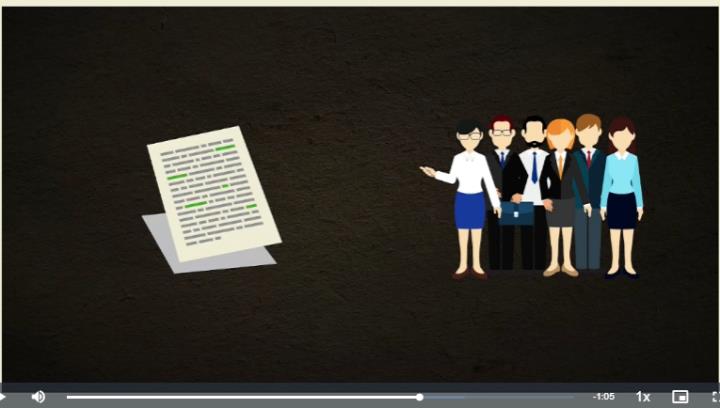 https://infotrack.unige.ch/comment-eviter-de-plagier
29
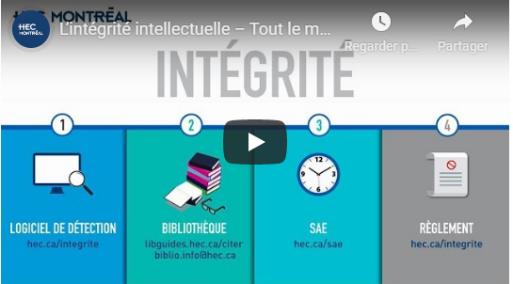 Pour aller plus loin…
HEC Montréal. (s.d.). Intégrité intellectuelle des étudiants. Repéré à https://www.hec.ca/integrite/video/video.html
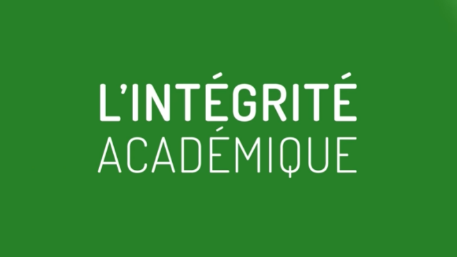 Université du Québec à Montréal. (s.d.). Capsule #1 L’intégrité académique. Repéré à https://www.youtube.com/watch?v=nt0EURDrNAA&list=PLzlXTFWbGfgdHDRmIIqWO-epHbXD_NaOm&index=1
30
Pour aller plus loin…
Université de Montréal. (s.d.). Rôle de sensibilisation. Intégrité - Université de Montréal. Repéré à https://integrite.umontreal.ca/enseignants/role-de-sensibilisation/
Université de Hearst. (2015). Pourquoi l’intégrité intellectuelle est-elle importante? Repéré à http://www.uhearst.ca/taurrot/pourquoi-lintegrite-intellectuelle-est-elle-importante
31
Au collégial…
32
Pourquoi consulter des sources d’information dans son travail?
Dans la plupart des cas, la réalisation d’un travail de recherche demande de consulter une variété de documents (sites Web, livres, articles de revue, etc.). 
Cette première étape vous permet :
33
Et ça nous amène à la citation!
Citer des sources dans votre travail, c’est une bonne chose! 
Vous montrez que vous avez pris le temps de faire une recherche et que vous avez pris votre travail au sérieux.
En utilisant des citations bien choisies, vous donnez de la force, beaucoup de force à vos analyses en signalant qu’elles sont appuyées par des écrits ou des théories d’experts.
Vous faites preuve de respect envers les auteurs et les créateurs qui vous ont inspiré pour réaliser votre travail.
Vous évitez le plagiat!
34
Pour aller plus loin…
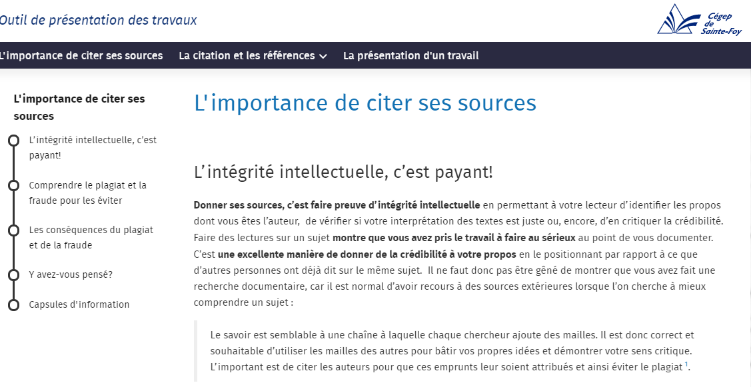 Cégep de Sainte-Foy. (s. d.). Outil de présentation des travaux : L’importance de citer ses sources. Outil de présentation des travaux. Repéré à https://sites.cegep-ste-foy.qc.ca/presentationtravaux/limportance-de-citer-ses-sources/
35
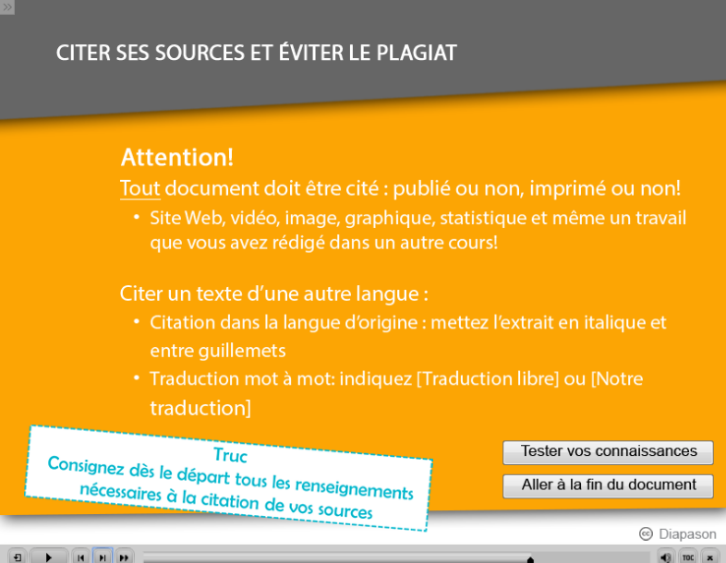 Pour aller plus loin…
Citer ses sources et éviter le plagiat. (s.d.). Mondiapason. 
Repéré à https://mondiapason.ca/ressource/citer-ses-sources-et-eviter-le-plagiat/
36
Pour aller plus loin…
Boubée, N., Gervais, S. et Gorsse, M. (2018, 23 février). Plagiat & recherche d’information : problèmes et solutions. Communication présentée aux Formations Créacollage. Repéré à http://w4.uqo.ca/mpeters/wp-content/uploads/2018/02/20180222_Formation_competences_informationnelles.pdf
Cégep du Vieux Montréal. (s.d.). Citer ses sources. Repéré à http://www.cvm.qc.ca/bibliotheque/citersources/Pages/index.aspx
37
Collaboration, attention!
Dans le cadre de vos études, vous aurez parfois à travailler en équipe. Apprendre à travailler en équipe est important, car vous serez appelé à collaborer avec plusieurs personnes dans votre vie professionnelle.
Mais travailler en équipe demande de faire attention à certaines choses. Puisque le résultat de l’évaluation risque d’être le même pour tous les membres de l’équipe, il faut vous assurer que tous vos coéquipiers comprennent bien les consignes et acceptent de les respecter. Vous êtes tous responsables du contenu du travail et, si l’un d’entre vous commet une faute (par exemple, en plagiant), vous serez tous pénalisés.
À d’autres moments, votre enseignant vous demandera de travailler individuellement. Et là, il y a des limites à ce que vous pouvez offrir ou recevoir comme aide. Votre travail et celui de vos collègues doivent être différents, rester personnels.
Si vous avez des questions sur ce qui est permis ou non par votre enseignant, il est fortement suggéré de le consulter.
38
Qu’est-ce que le plagiat?
39
Si vous ne citez pas correctement vos sources, vous plagiez lorsque vous…
40
Obtenir de l’aide
Le plagiat ne passe pas inaperçu. Que ce soit par ignorance, par méconnaissance des règles pour la citation des sources et la création d’une médiagraphie ou par manque de temps, aucune de ces raisons ne peut justifier un plagiat. 
Vous avez la responsabilité de respecter la propriété intellectuelle et de connaître les normes de rédaction de travaux.
Heureusement, il y a de nombreuses façons d’obtenir de l’aide! 
Le guide que vous consultez actuellement a été conçu pour vous donner accès à plusieurs ressources. 
Vos enseignants, la bibliothèque, le soutien informatique et les services aux étudiants de votre collège peuvent aussi vous accompagner. 
En cas de problème, n’hésitez pas à demander du soutien!
41
Dans la pratique : bien commencer votre travail
Lorsqu’un enseignant vous demande de rédiger un travail long, seul ou en équipe, il est recommandé de suivre quelques étapes avant de commencer à écrire :
42
Pour aller plus loin…
Pour la planification du temps :
https://mondiapason.ca/fichiers/OutilEcheancier/
Pour l’annotation :
http://monde.ccdmd.qc.ca/ressource/?id=99365 
http://monde.ccdmd.qc.ca/ressource/?id=99366
Zotero:
https://mondiapason.ca/ressource/debuter-avec-zotero/
https://carrefour.uquebec.ca/zotero
EndNote:
https://mondiapason.ca/ressource/consigner-mes-references-avec-endnote/
https://carrefour.uquebec.ca/endnote
43
Citer : ou, quand et comment?
44
Exception
La seule situation où il n’est pas nécessaire de citer une source est lorsqu’une information est « de notoriété publique ». Cela signifie que cette information est connue de la majorité des gens et qu’on peut la retrouver dans plusieurs sources. Voici quelques exemples d’informations qui sont de notoriété publique et qui n’ont pas besoin de source :
William Shakespeare est un auteur anglais;
La Deuxième Guerre mondiale a eu lieu de 1939 à 1945;
Dans des conditions normales, l’eau gèle à 0°C.
Si vous n’êtes pas certain qu’une information est de notoriété publique, ne prenez pas de chance : citez une source ou consultez votre enseignant.
45
46
Sélection de ressources qui vous montreront comment citer
Outil bibliographique pour voir comment faire des références en style APA, Vancouver ou Dionne
Capsules Citer les sources, Générer des notes de bas de page et Rédiger une médiagraphie du Profil TIC des étudiants du collégial
Section Citer ses sources du site Web S’informer!
Tutoriel interactif Citer ses sources et éviter le plagiat
Sections Citer ses sources et Éviter le plagiat du site Infosphère 
Modèle de médiagraphie en style APA
47
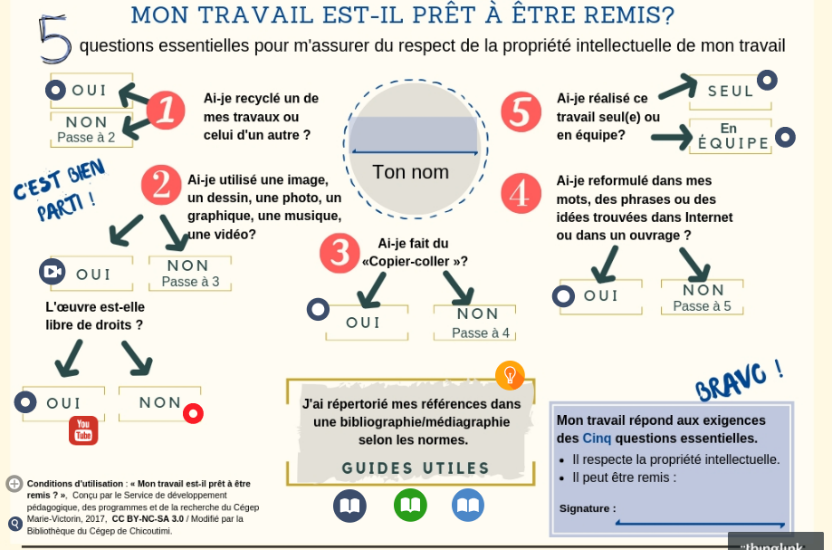 48
Mon travail est-il prêt à être remis?
Avant de l’imprimer ou de le transmettre, c’est une bonne idée de vérifier que vous respectez les principes de l’intégrité intellectuelle et que vous avez cité toutes vos sources. 

L’outil d’aide à la décision « Mon travail est-il prêt à être remis ? » vous pose 5 questions essentielles pour vous assurer que votre travail est conforme. 

Vous avez répondu aux 5 questions et vous avez pu valider que votre travail avait été fait correctement? Félicitations! Vous êtes maintenant prêt à le remettre à votre enseignant!
49
Références
Baruchson-Arbib, S. et Yaari, E. (2004). Printed Versus Internet Plagiarism: A Study of Students’ Perception. International Journal of Information Ethics, 1.
Boubée, N., Gervais, S. et Gorsse, M. (2018, 23 février). Plagiat & recherche d’information : problèmes et solutions. Communication présentée au Formation Créacollage.
Cégep de Ste-Foy. (s.d.). Outil de présentation des travaux : L’importance de citer ses sources. Outil de présentation des travaux.
Cégep du Vieux Montréal. (s.d.). Citer ses sources.
Côté, F. (2014). Construire des grilles d’évaluation descriptives au collégial: guide d’élaboration et exemples de grille. Québec : Presses de l’Université du Québec. 
Dahlstrom, E. et Bichsel, J. (2014). ECAR Study of Undergraduate Students and Information Technology, 2014 ( [Rapport de recherche]). Louiseville, CO : ECAR. 
École de politique appliquée. (2014). Plagiat : les dangers du copier/coller.
50
Références
Fortier, M. (2018, 8 décembre). Clémence pour les tricheurs. Le Devoir. 
FutureLearn. (s.d.). Academic Integrity Free Online Course. FutureLearn. HEC Montréal. (s.d.a). Intégrité intellectuelle des étudiants. Repéré à 
International Center for Academic Integrity. (s.d.). Fundamental Values.
Le réseau de l’Université du Québec. (s.d.). Pédagogie universitaire.
Leroux, J. L., Groupe de recherche en évaluation des apprentissages au collégial et Association québécoise de pédagogie collégiale (dir.). (2015). Évaluer les compétences au collégial et à l’université: un guide pratique. Montréal : Association québécoise de pédagogie collégiale.
Mon Diapason. (s.d.). Citer ses sources et éviter le plagiat. 
Pagé, M. et Jolicoeur, N. (2015). Prévenir le plagiat et la tricherie : pour une stratégie concertée et à long terme. Pédagogie collégiale, 28(3), 23‑27.
51
Références
Radio-Canada. (2019, 19 mars). Entrevue avec Sébastien Béland : le plagiat à l’université. Audio fil du 19 mars 2019. 
Université de Hearst. (2015). Pourquoi l’intégrité intellectuelle est-elle importante? 
Université de Montréal. (s.d.a). Causes du plagiat. Intégrité - Université de Montréal. 
Université de Montréal. (s.d.b). L’intégrité à l’Université de Montréal. Intégrité - Université de Montréal. 
Université de Montréal. (s.d.c). Rôle de sensibilisation. Intégrité - Université de Montréal. 
Université de Montréal. (2014). Selon vous, pourquoi les étudiants choisissent-ils de plagier? 
Université du Québec à Montréal. (s.d.). Capsule #1 L’intégrité académique. 
Université du Québec en Outaouais. (s.d.). Groupe de recherche sur l’intégrité académique (GRIA).
52
Ce document a été réalisé par le comité Plagiat et intégrité intellectuelle qui regroupe des membres du Réseau REPTIC et du Regroupement des bibliothèques collégiales du Québec.
2020
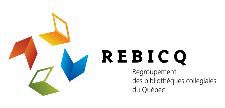 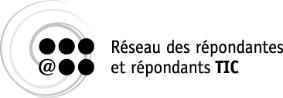 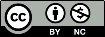